課程發展研習
BRT教師專業發展社群
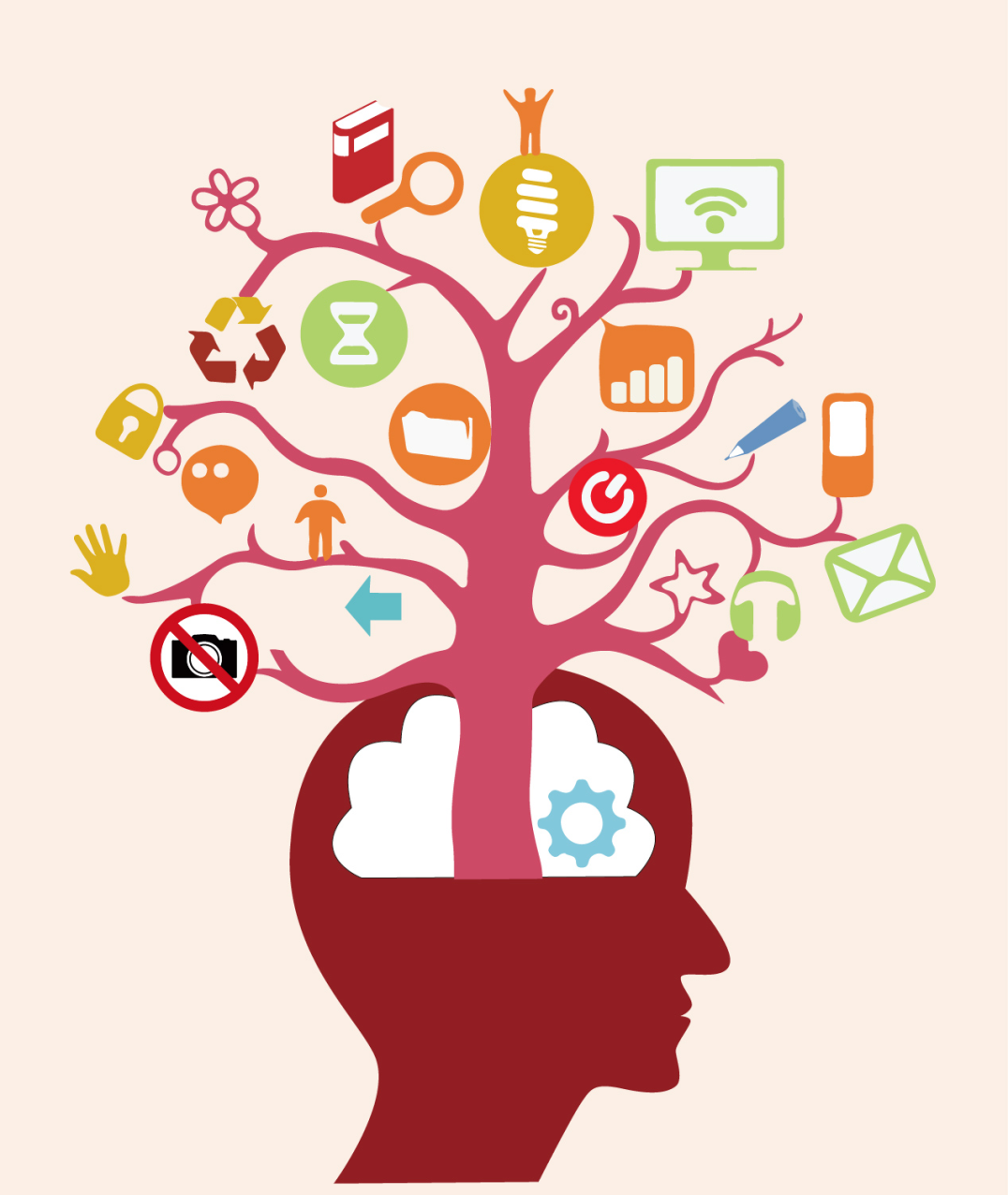 11/02
林國楨 教授
執行情況報告
肯定優質化進行的情況。
三月份需繳交成果報告:三年的成果報告的書寫，要開始逐漸地蒐集資料，大家可以分工合作進行。
每個計劃要有人負責去統整，將資料整合在一起。
SMART是目標管理的方式進行。KPI也好，將內容系統化。
大安高工特色課程分享
尊信老師分享:人群多，教師的動能強，分享各間學校的特色，但他們大多以幾節課的方式呈現，未能以一整個學期作為規劃進行課程指導。
秘書分享:台北市動能很強，學校的老師與學生會彼此比較學習。
國楨老師:課程設計需要搭配活動，要滿足學生，要有活動才會有興趣。
大安高工特色課程分享
秘書分享:我們的孩子比較無法去溝通和表達，較不能向台北的可以直接去完成採訪。
國楨老師:孩子表達力的確是有城鄉差距的，但不是沒有想法，他們仍可以去表達，需要我們可以給予活動和試探。孩子沒有環境，我們應該製造環境。鄉下孩子還有的優勢是純樸、內斂。
分享討論
朝閔老師分享:台中一中研習的分享。
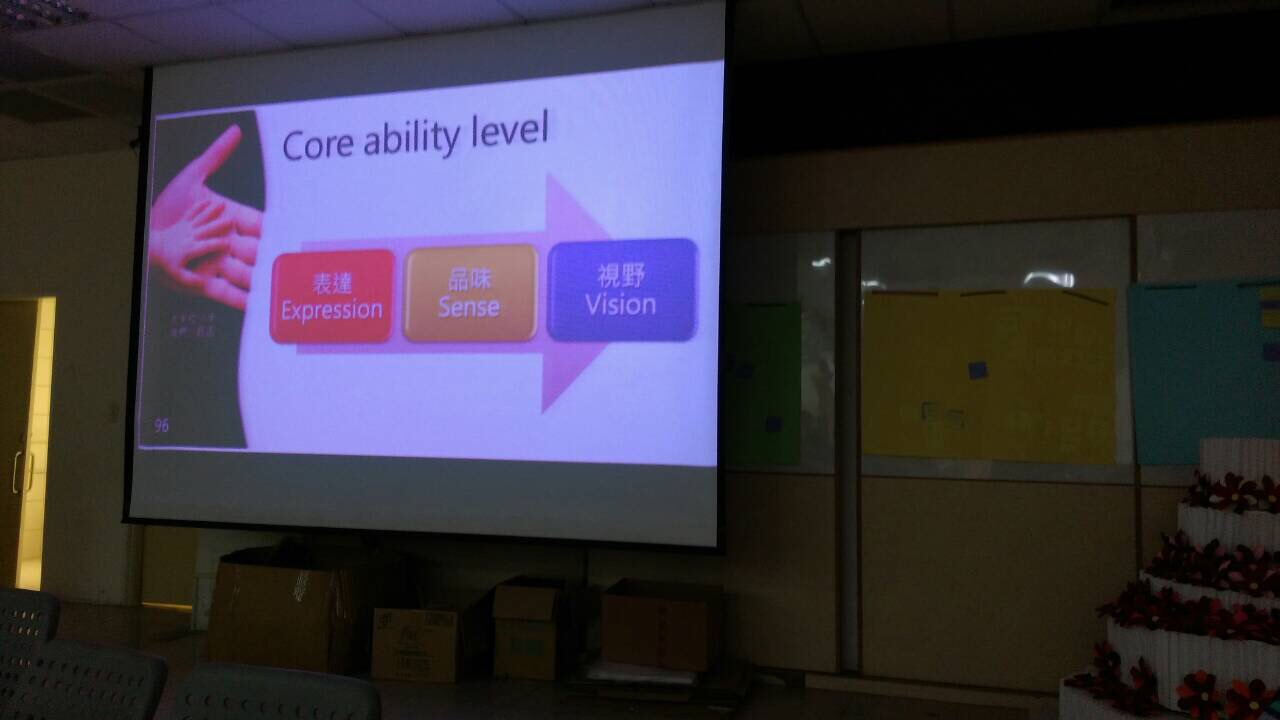 分享討論
保達老師:看到很多老師積極的參與各個課程，發現台北的老師很積極去參加。既然不是強迫參與的，但是大家仍會主動參與。用吃喝玩樂包裝起來，學到一點。南港高中的學生到展覽會場進行課程導覽。
分享討論
除了鐘點費之外還有甚麼可以進行的。
完中會遇到家長的質疑，考科和學科，如果有困境可以做結合。
國楨老師:數學跟表達力是否有結合的課程，要將兩個內容表達在一起，要去思考。要怎要說服別人為何開課?要永續的開設課程。
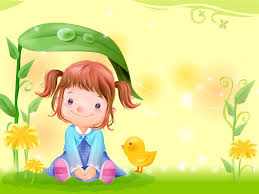 分享討論
永續的課程、永續的師資。將教材與資料建置起來。
目前青年高中的特色課程執行，教師可以增能，可至青年高中參訪。
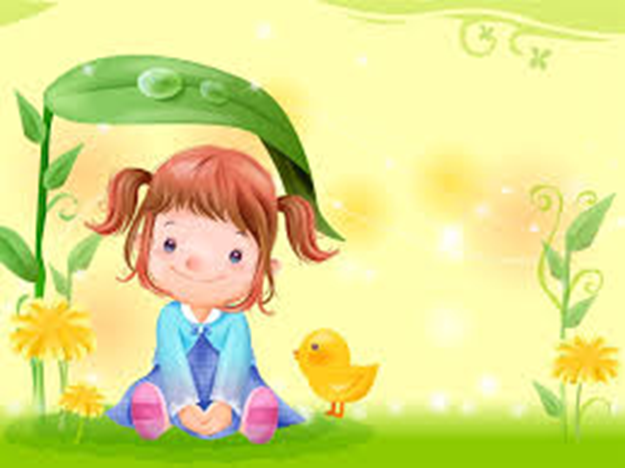 固定時間操作，固定社群活動。
青年高中最有厚度，推展最久。
課要排出來，行政的支持。
青年可以全校執行。
分享討論
私立學校，加上有力的群長，有計畫的推展進行。
惠文高中有特殊的班級，用特殊的班級去進行，並未有全面性的推展。
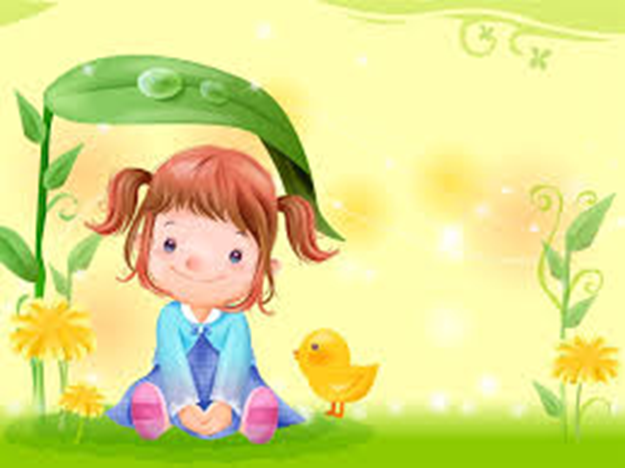 BRT是一個發展很好的區塊。
惠文的人力很強，包裝行銷
很強，每個學校都有不動的
區塊，對學生有幫助的就是
要發展。
分享討論
活動要轉換成課程，要拆解。時間、空間的解構。例如:移地課程。時數合起來就可以是一個學分的課程。
畢業的學時，不要受到每個禮拜的束縛，只要達到學分數的時間，即可以算一個學分。以零化整。
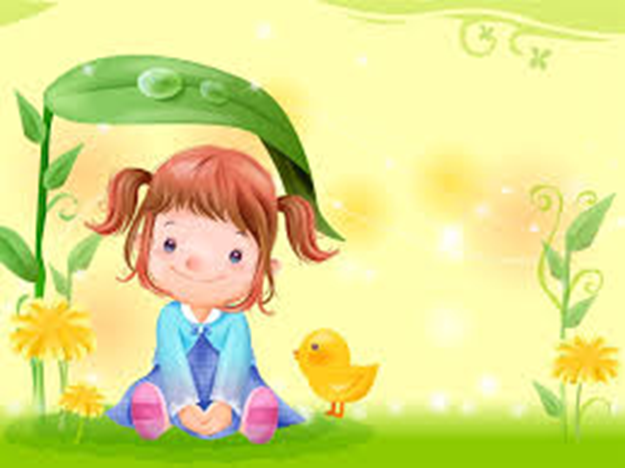 新生體驗營要將它算成一個
學分，要有課程的規劃和設
計，可以把活動抽出來，變
成有意義的課程。
分享討論
學生畢業學分要160個學分。利用QRcode，只要掃瞄就可以知道自己修了多少學分。118學分可以用不同的顏色和形象利用女孩的圖像顯現來證明自己修完的證明。例如新莊金陵女中。
BRT可以將可成的共核力和層次帶出來。可以核發不同的證書。
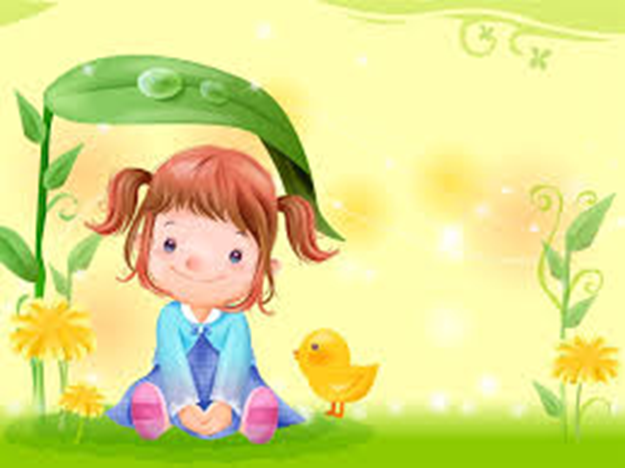 分享討論
台北的老師和教授，是整體啟動沒有假日。台北教授比較沒有駐點式。
學生進行展覽的導覽時可以給予學生課程學分，讓孩子透過活動給予學分。
用藍線展現特色課程。
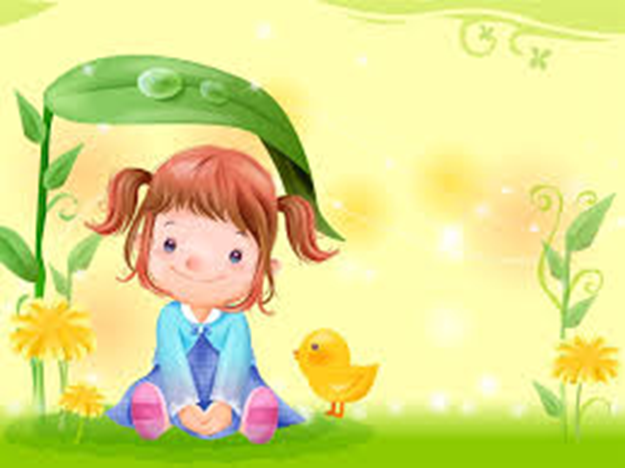 校內可以進行課程的展覽
利用博覽會的形式
新生入學可以使用
分享討論
在不同場域去操作，活動周的概念，某周是獨立課表。保達的疑問，中正可以在一個禮拜內進行課程，這是事先就已經知道。為何課程會有問題?協同教學可行嗎?
戶外教學，有不同的人就會有認定的不同。
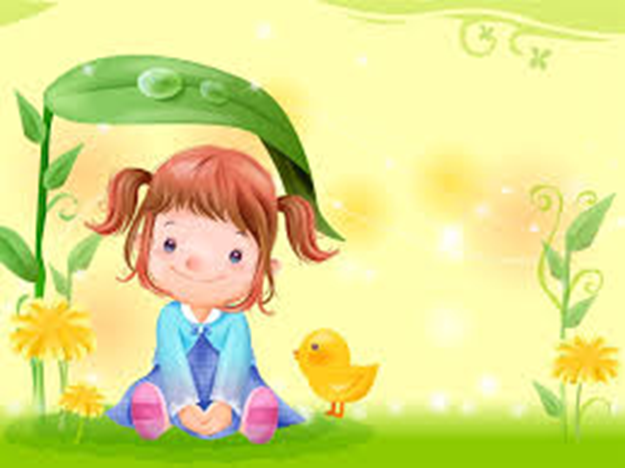 教學組恐無法負荷。
分享討論
台北的課程走得很快，但是有些政策是無法執行下去的。
華德福學校的參考，意志力、情感力、思考力。懂得我們的課程要將核心和系統呈現出來。
尊重孩子和家長的溝通，選擇學校。
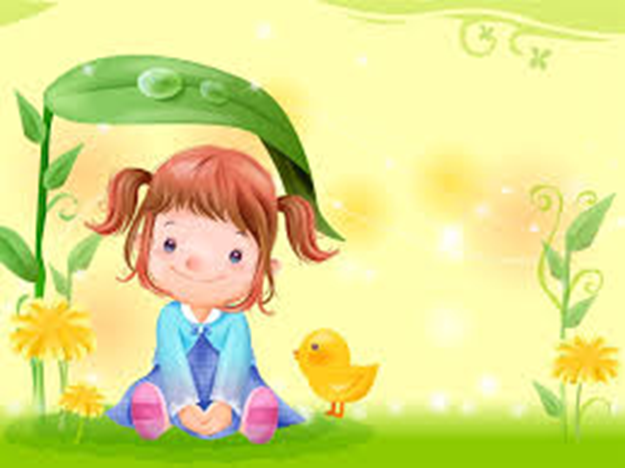 不要被學校的框架住。
分享討論
表達力可以不用成為一門課程。
課程的活動可以展現甚麼。
作業PK
失眠如何到BRT針對這個議題來開展。怎麼讓這個課程去操作?去進一步去延伸。